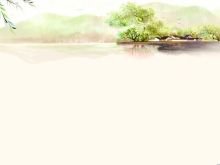 北京   颐和园
北京  颐和园
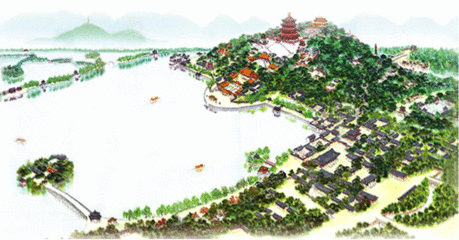 目录
颐和园简介

科技馆简介

圆明园简介

图片欣赏
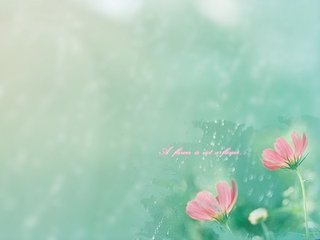 颐和园简介
颐和园，北京市古代皇家园林，前身为清漪园，坐落在北京西郊，距城区十五公里，占地约二百九十公顷，与圆明园毗邻。它是以昆明湖、万寿山为基址，以杭州西湖为蓝本，汲取江南园林的设计手法而建成的一座大型山水园林，也是保存最完整的一座皇家行宫御苑，被誉为“皇家园林博物馆”，也是国家重点旅游景点。
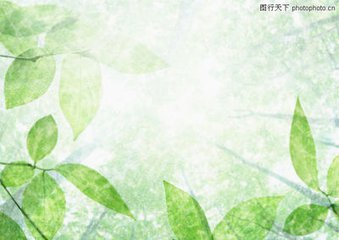 科技馆简介
中国科学技术馆，位于北京市朝阳区北辰东路，1984年11月21日中国科技馆一期工程破土动工，姚依林亲自为开工奠基典礼剪彩。科技馆东临亚运居住区，西濒奥运水系，南依奥运主体育场，北望森林公园，占地4.8万平方米，建筑规模10.2万平方米，是奥林匹克公园中心区体现“绿色奥运、科技奥运、人文奥运”三大理念的重要组成部分。
圆明园简介
圆明园是坐落在北京西北郊，与颐和园相邻，由圆明园、长春园和万春园组成，也叫圆明三园。圆明园是清朝著名的皇家园林之一，面积五千二百余亩，一百五十余景。建筑面积达16万平方米，有“万园之园”之称。清朝皇室每到盛夏时节会来这里理政，故圆明园也称“夏宫”。
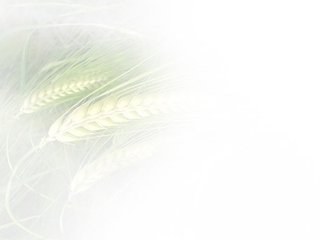 图片欣赏
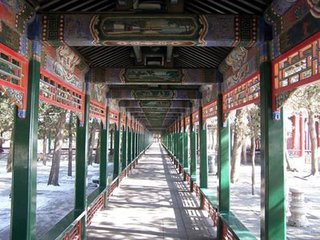 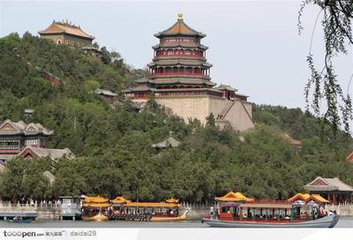 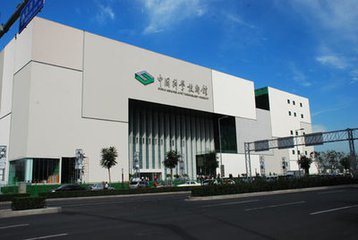 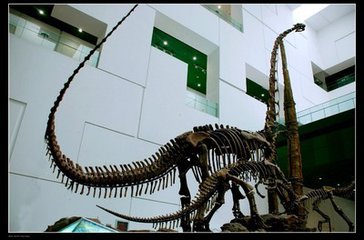 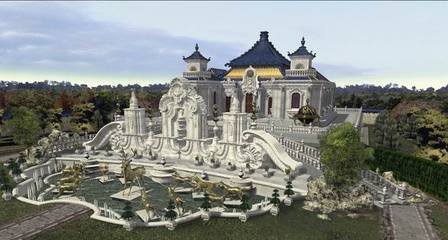 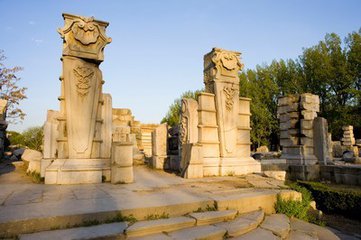